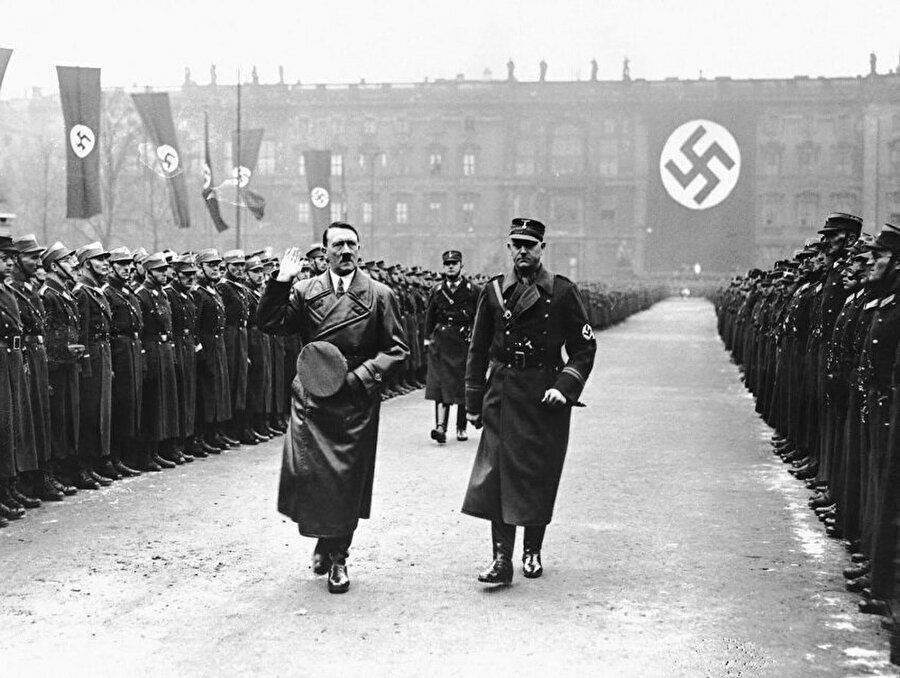 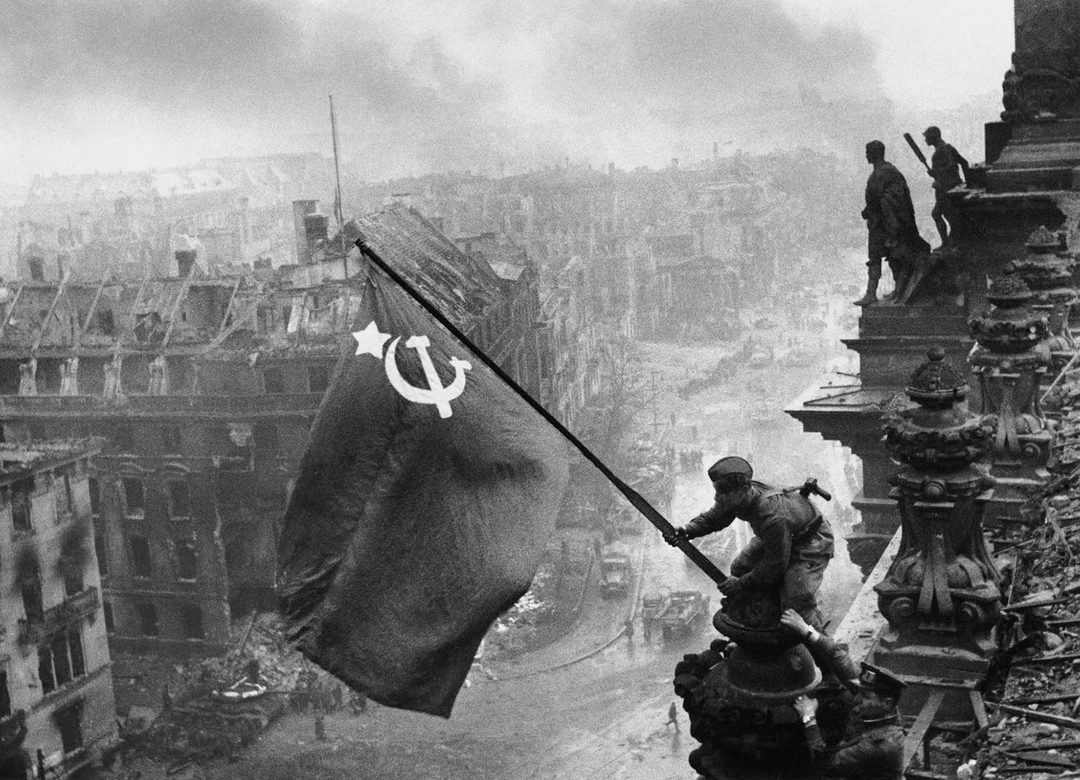 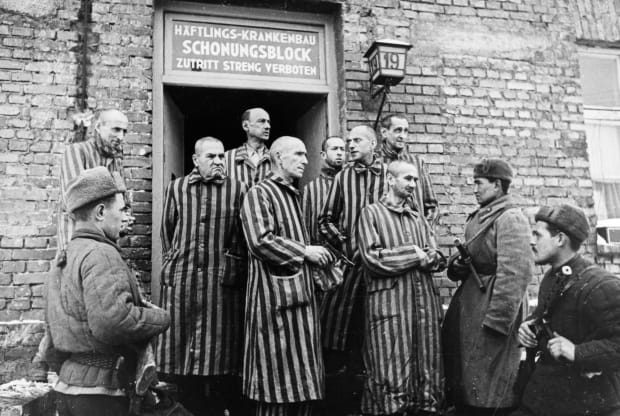 Büyük Çöküş
İkinci Dünya SavaşıveSonrası
Doç. Dr. Murat KÖYLÜ
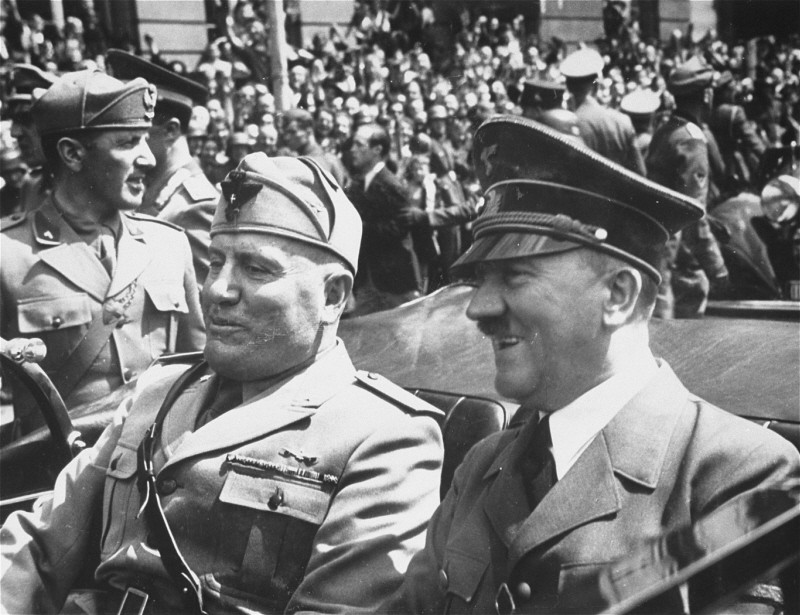 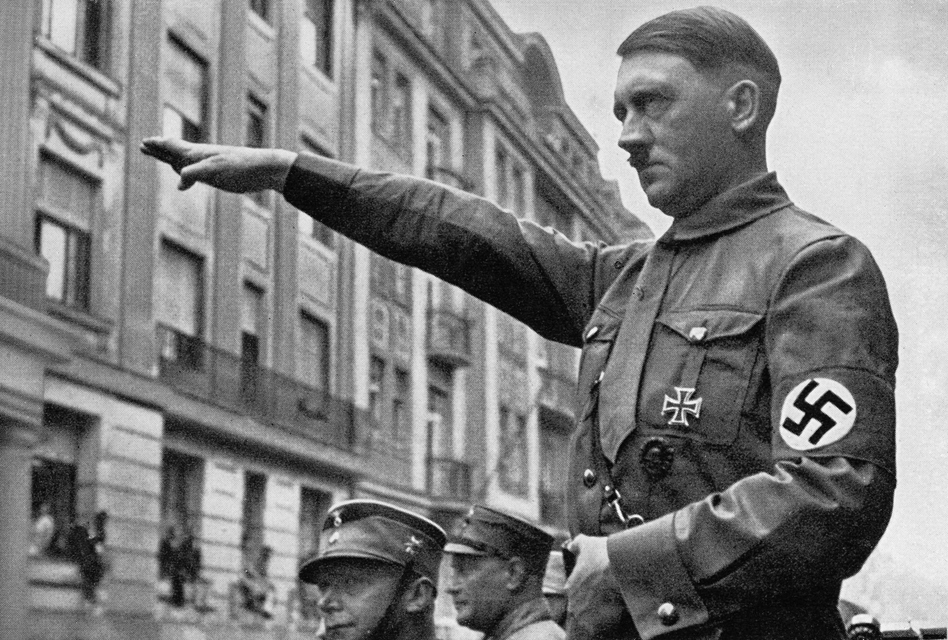 2
İtalya’da Faşist Rejimin Kurulması
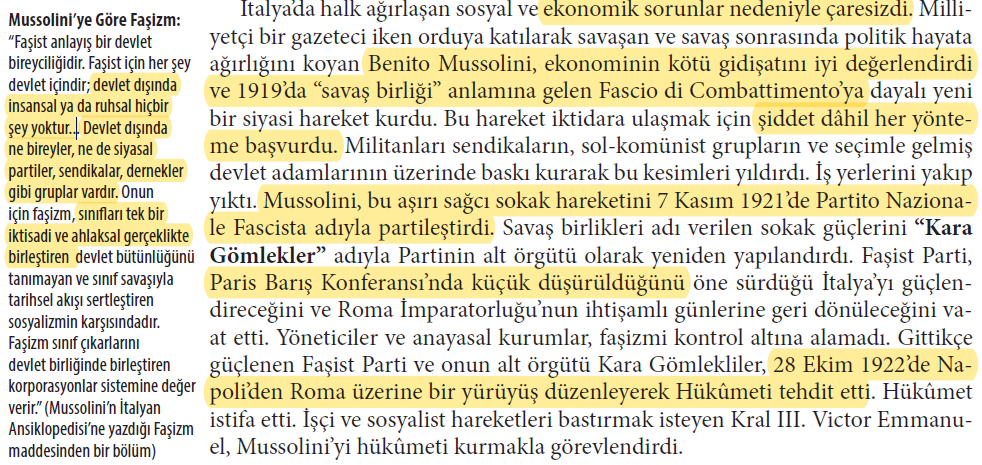 Doç. Dr. Murat KÖYLÜ
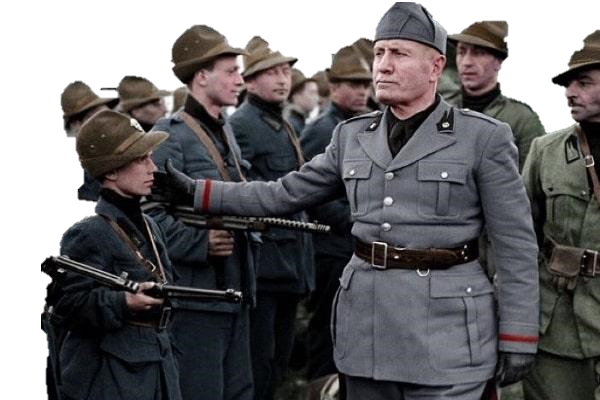 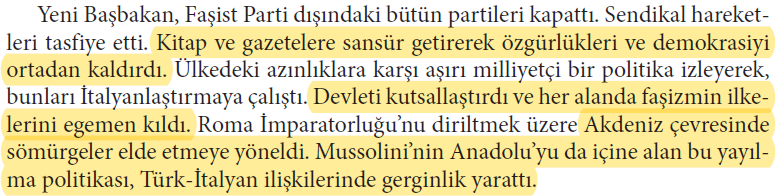 3
Almanya’da Nasyonal Sosyalizmin (Nazizmin) Egemen Olması
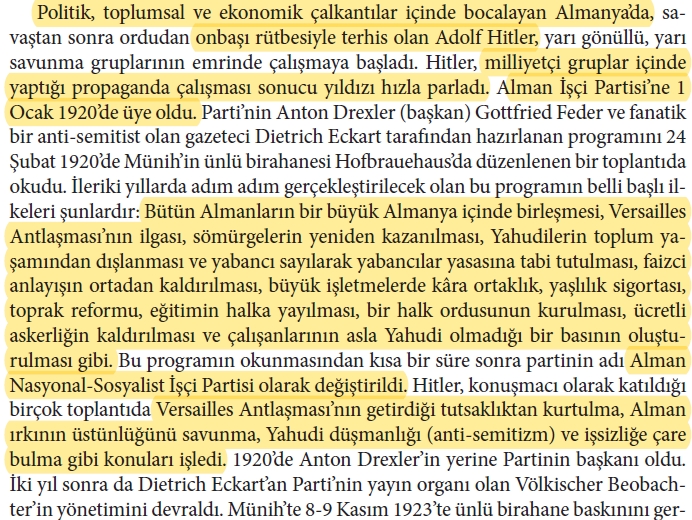 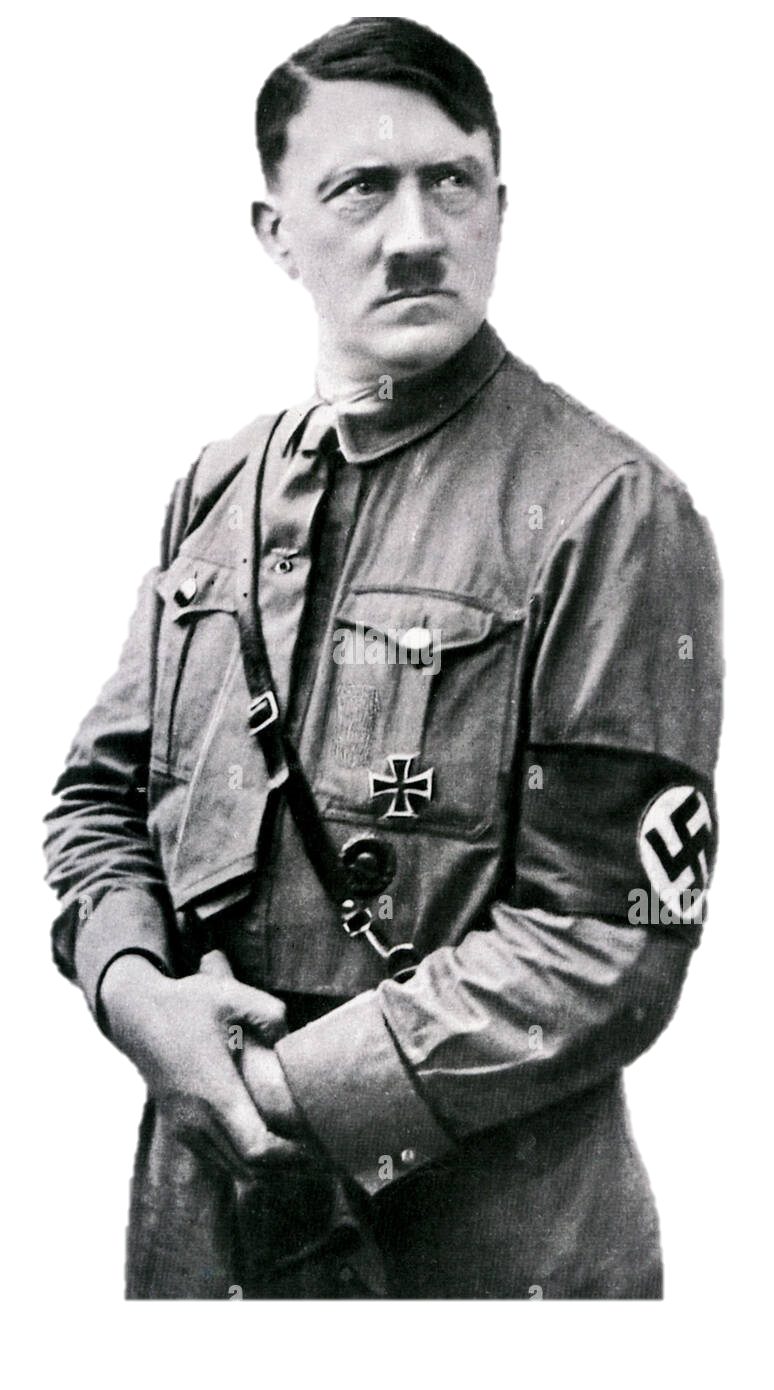 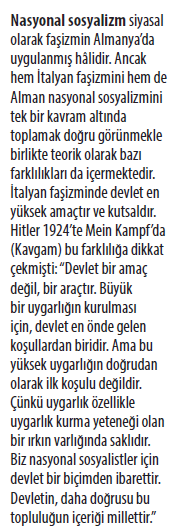 Doç. Dr. Murat KÖYLÜ
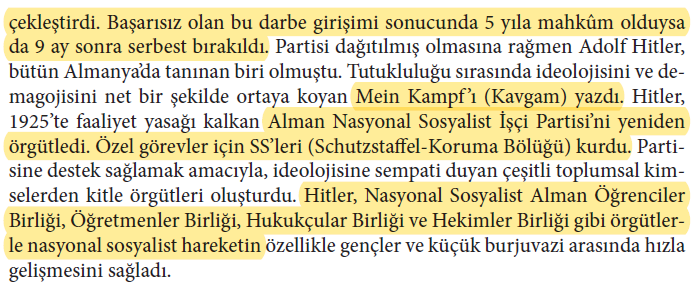 4
Almanya’da Nasyonal Sosyalizmin (Nazizmin) Egemen Olması
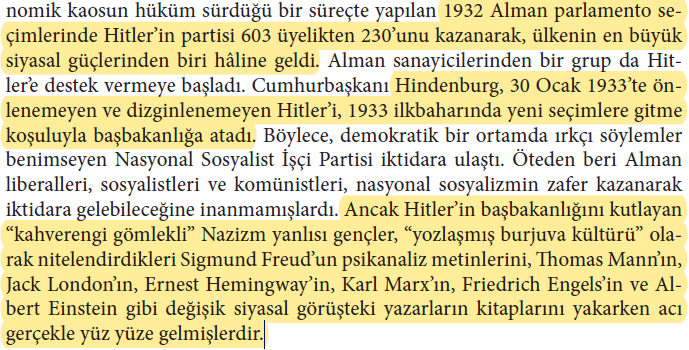 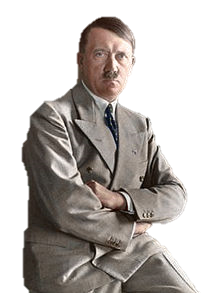 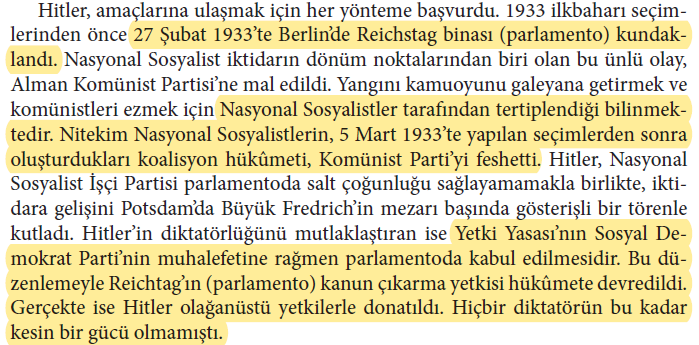 Doç. Dr. Murat KÖYLÜ
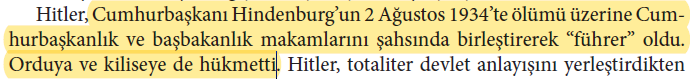 5
Sovyetler Birliği ve Stalin’in Mutlak İktidarı
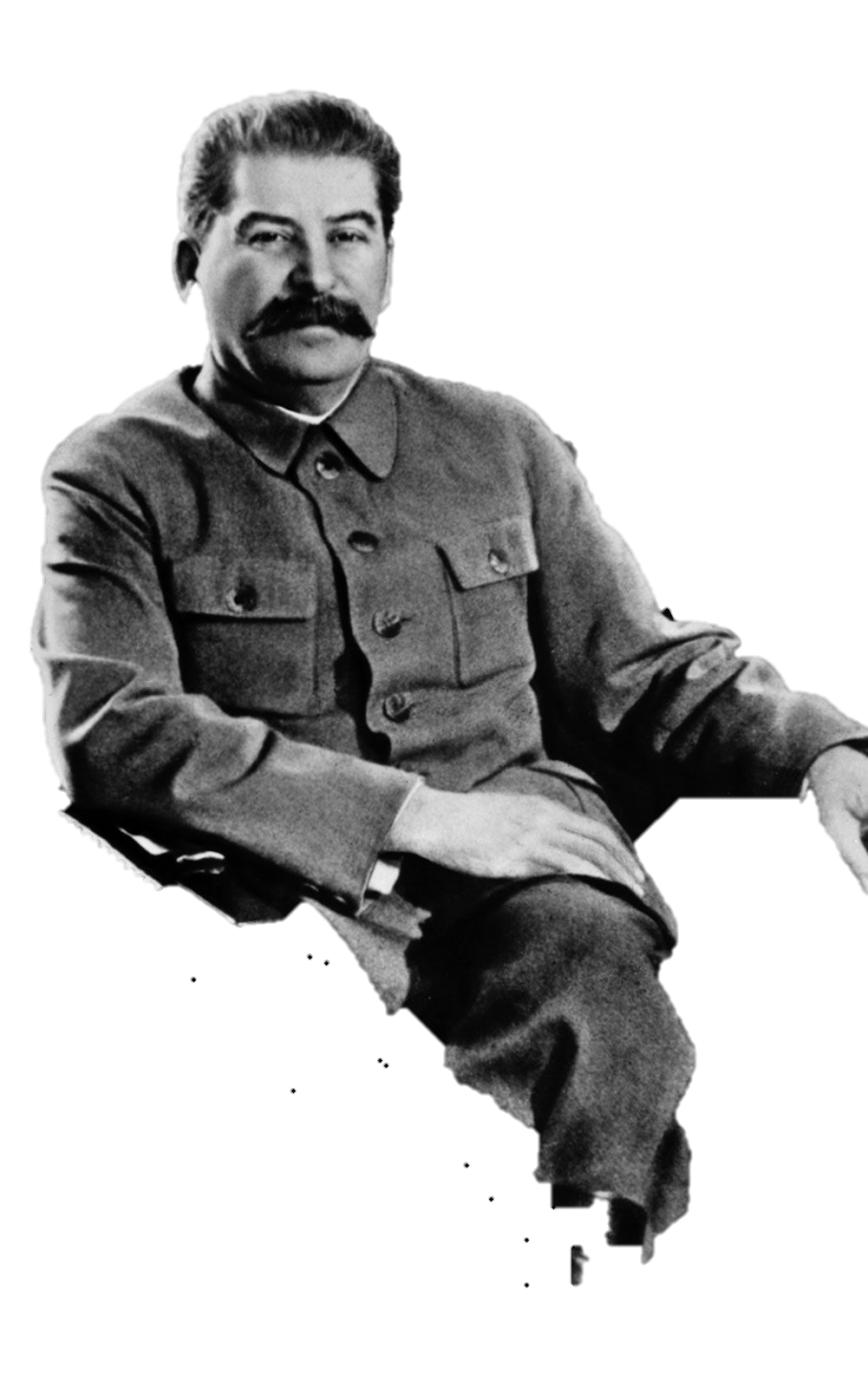 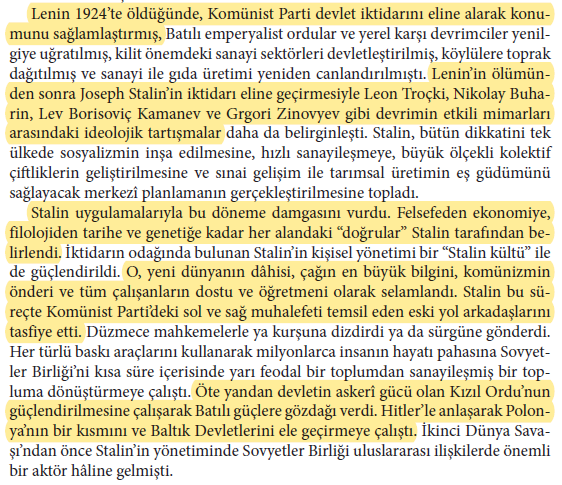 Doç. Dr. Murat KÖYLÜ
6
Almanya’nın Versailles Barış Antlaşması’nı Bozma Çabaları
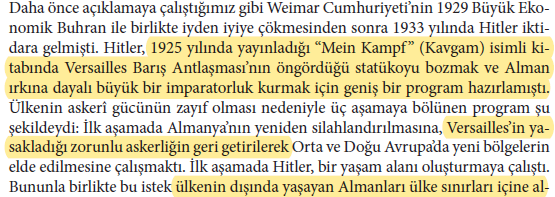 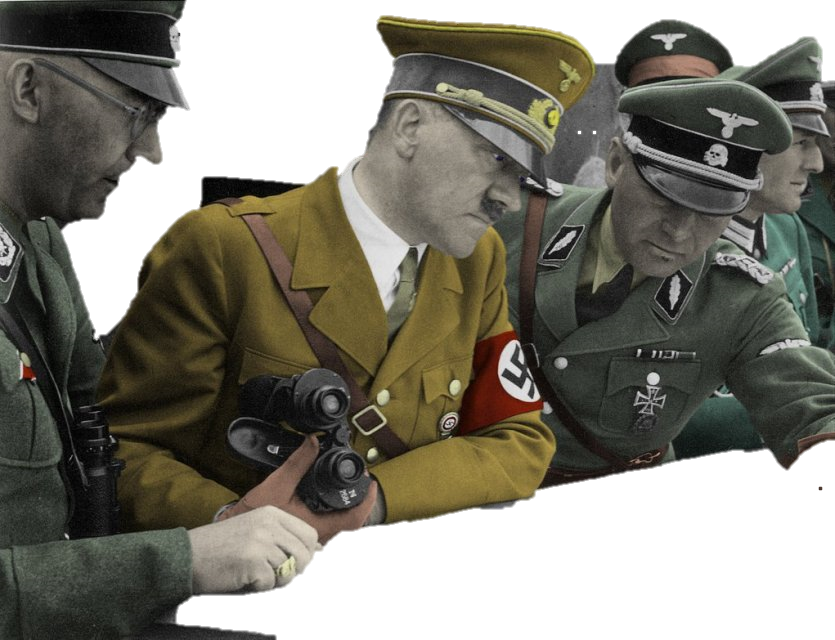 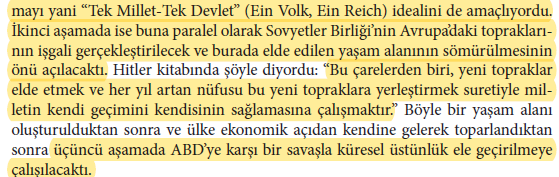 Doç. Dr. Murat KÖYLÜ
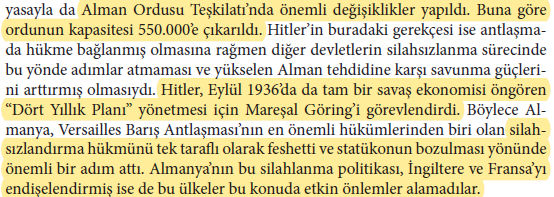 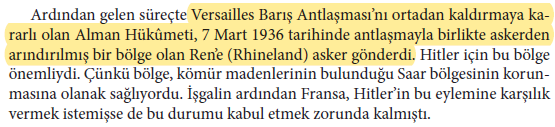 Almanya’nın Çekoslovakya’daki Südetler Bölgesini Ele Geçirmesi
7
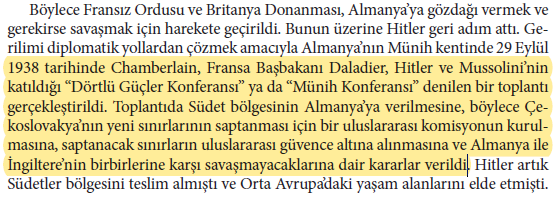 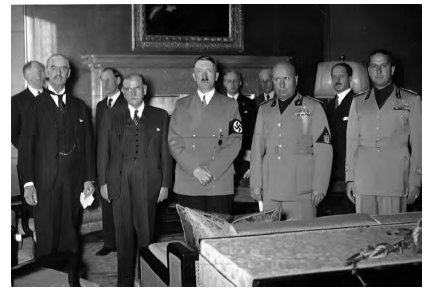 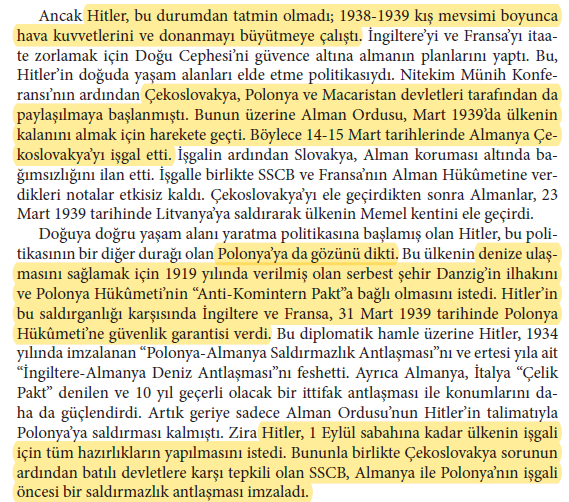 Doç. Dr. Murat KÖYLÜ
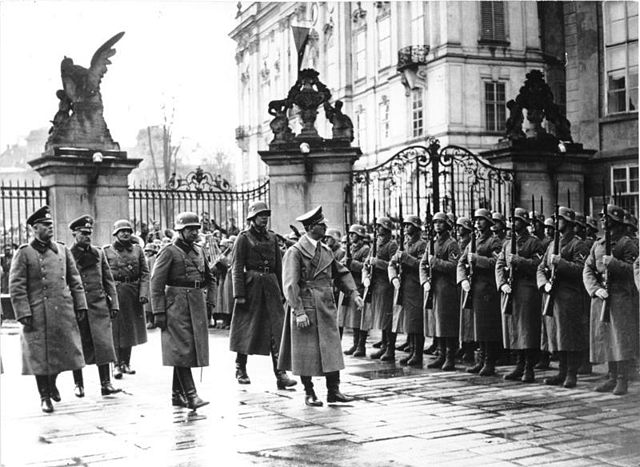 İtalya’nın Yayılmacı Politikası
8
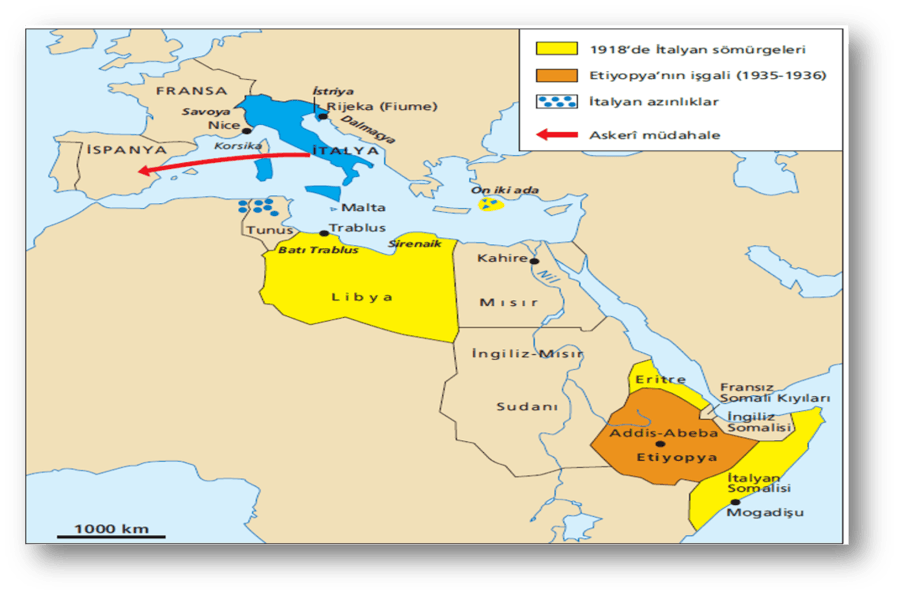 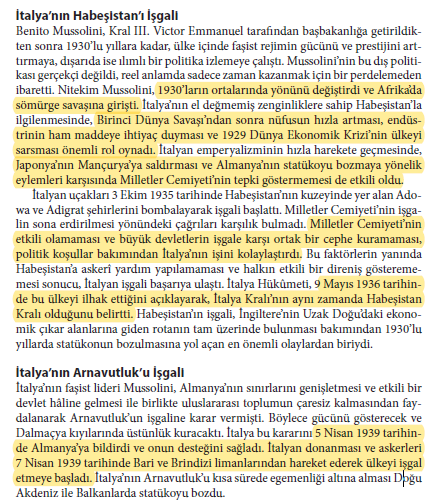 Doç. Dr. Murat KÖYLÜ
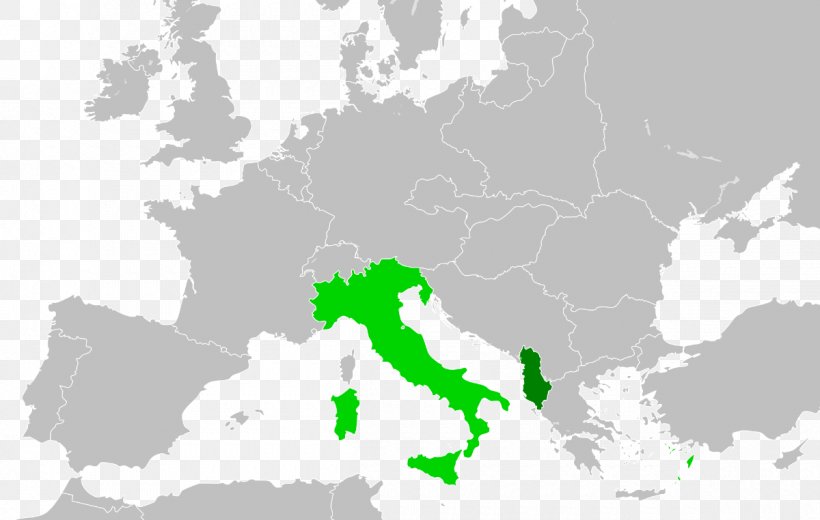 Uzak Doğuda Statükonun Bozulması
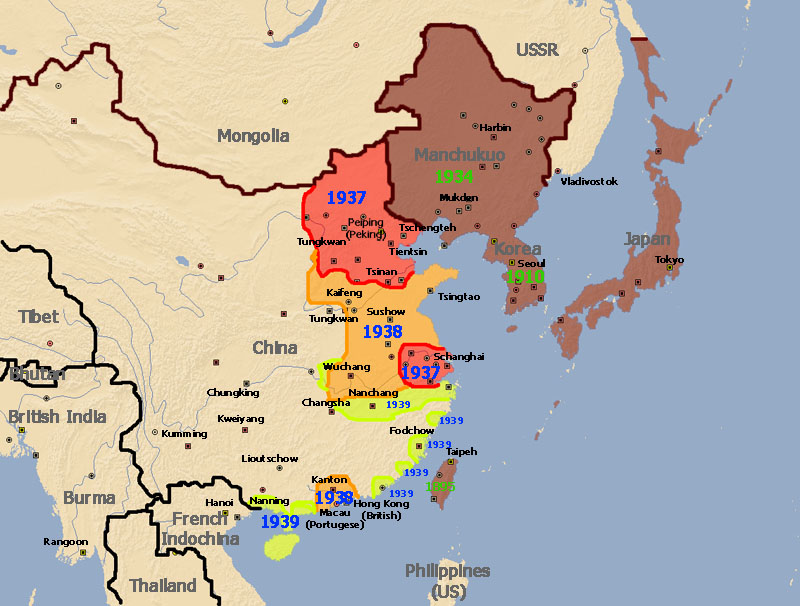 9
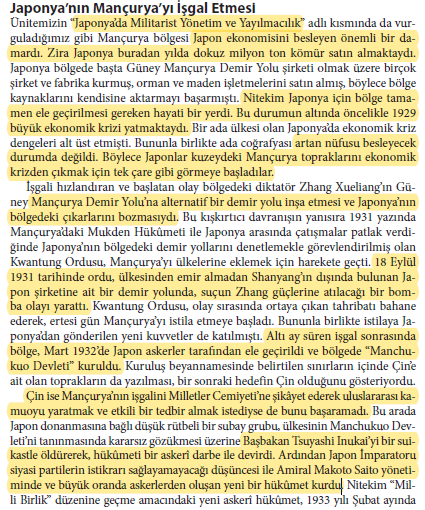 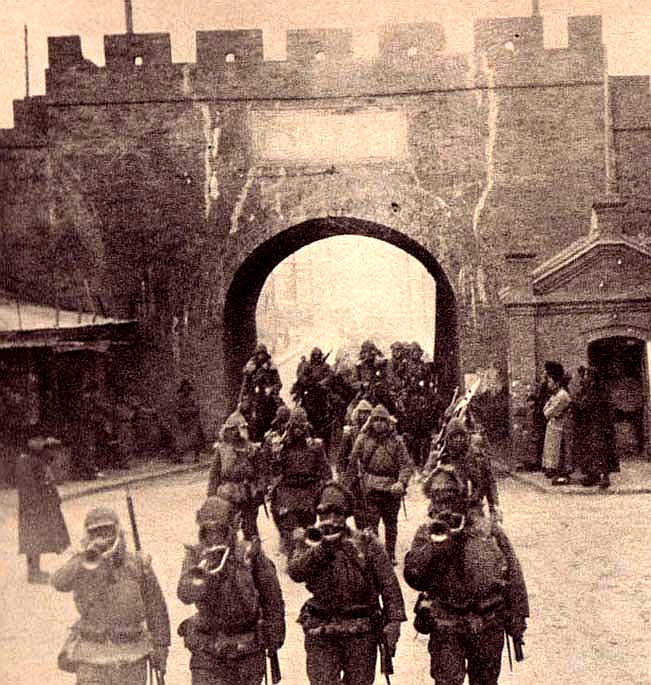 Doç. Dr. Murat KÖYLÜ
Uzak Doğuda Statükonun Bozulması
10
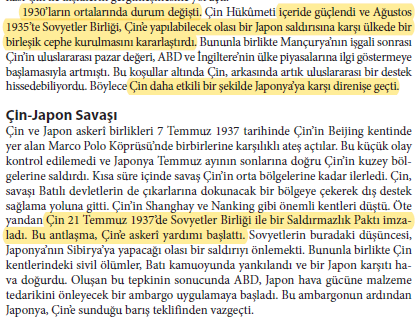 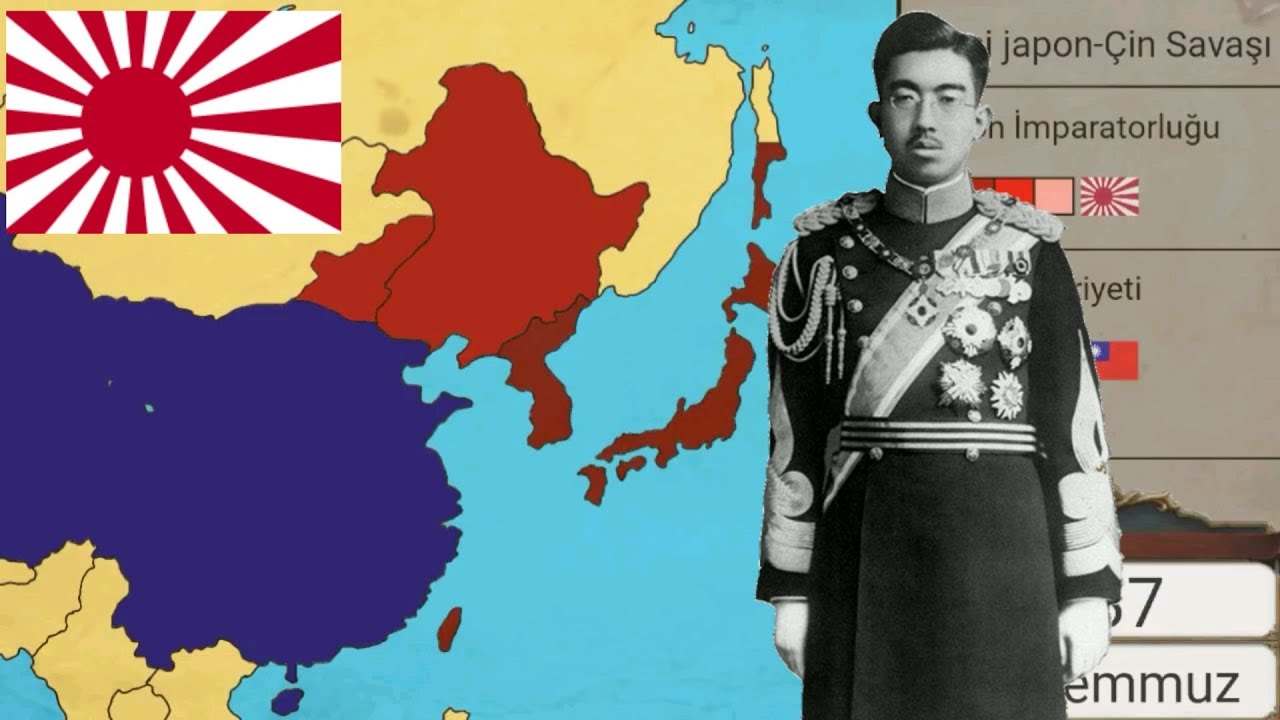 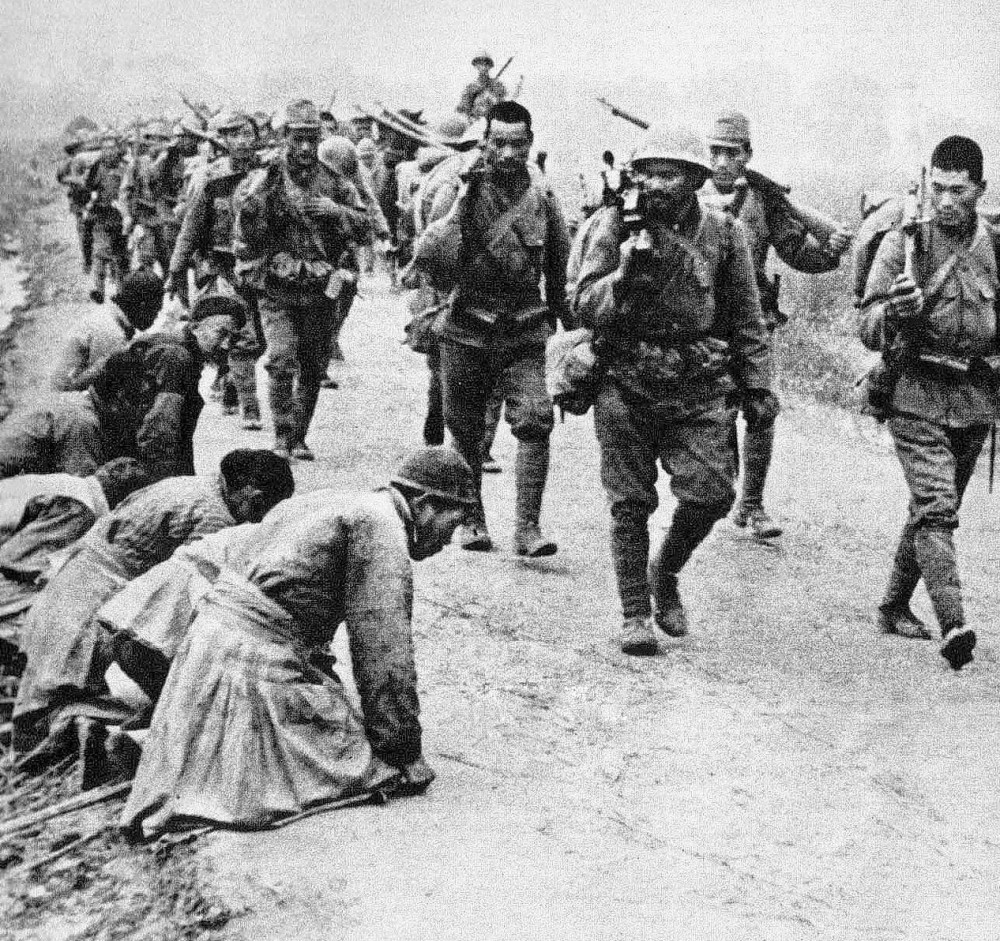 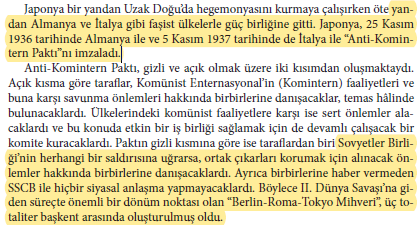 Doç. Dr. Murat KÖYLÜ
11
Doç. Dr. Murat KÖYLÜ
12
Doç. Dr. Murat KÖYLÜ
Savaşın Sona Ermesi
13
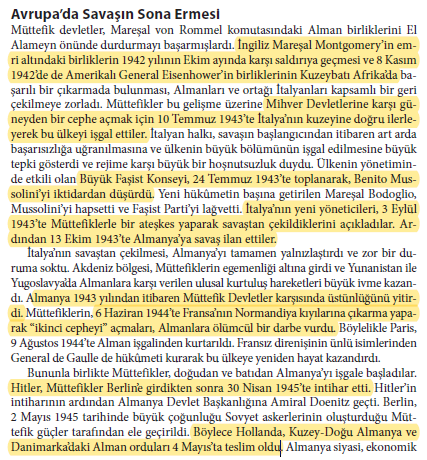 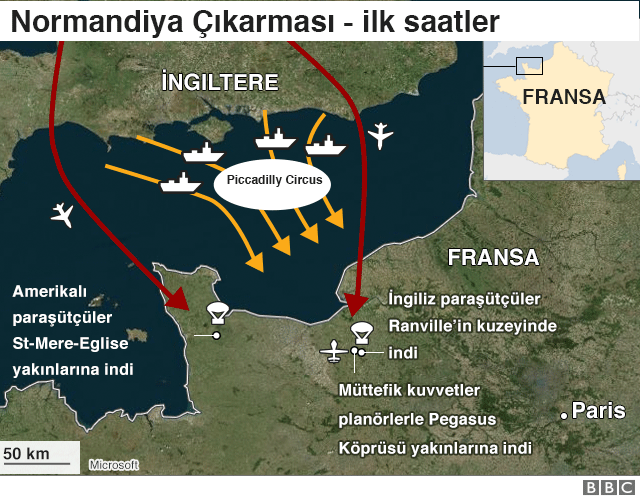 Doç. Dr. Murat KÖYLÜ
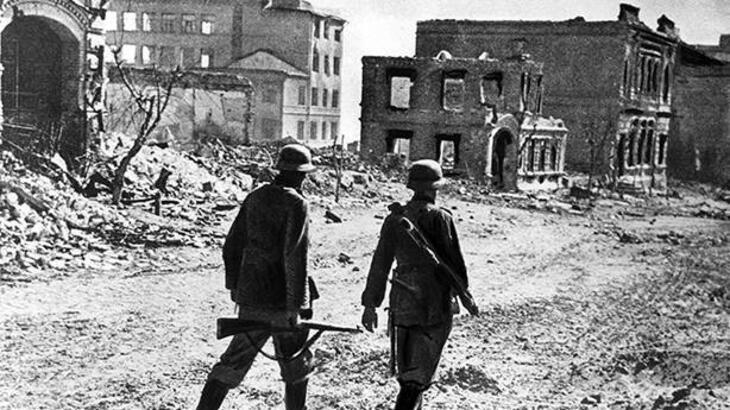 Savaşın Sona Ermesi
14
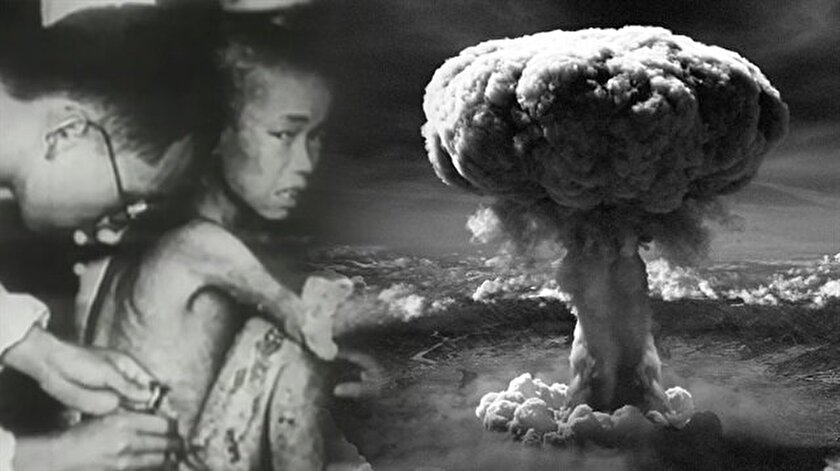 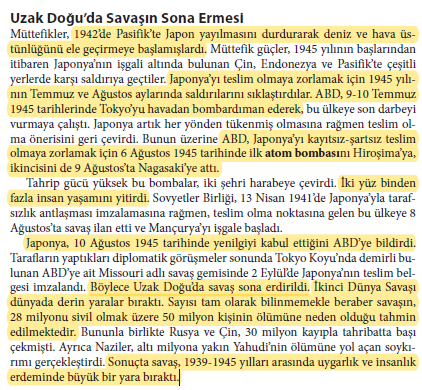 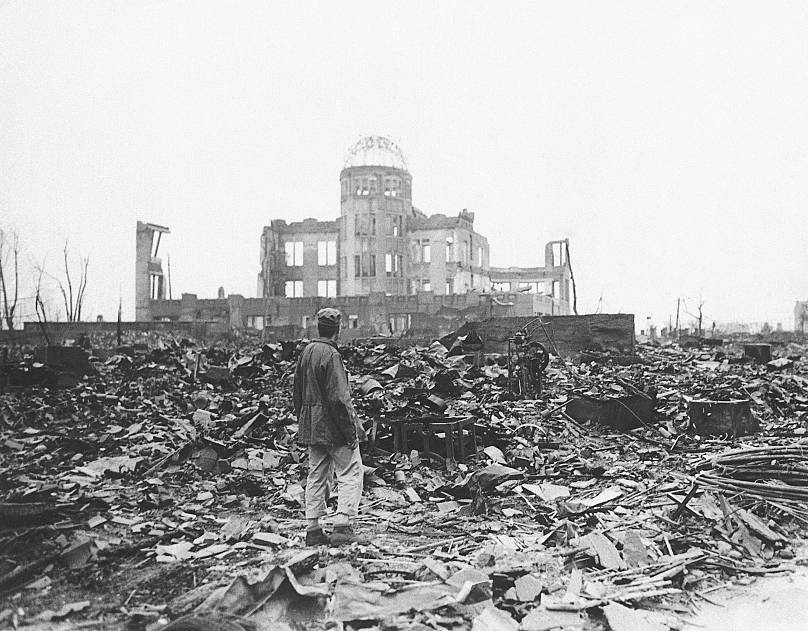 Doç. Dr. Murat KÖYLÜ
İKİNCİ DÜNYA SAVAŞI’NDA TÜRKİYE’NİN DIŞ POLİTİKASI
15
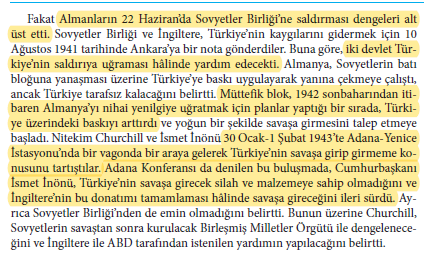 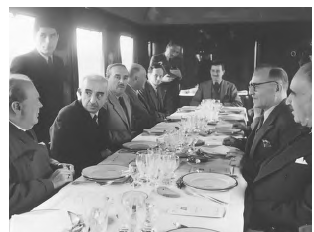 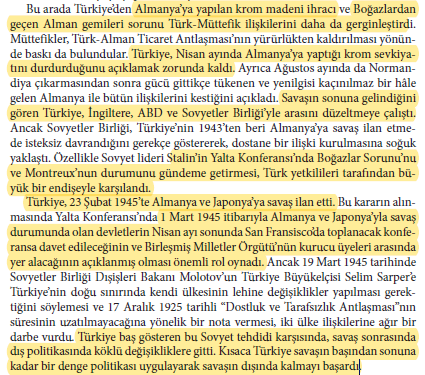 Doç. Dr. Murat KÖYLÜ
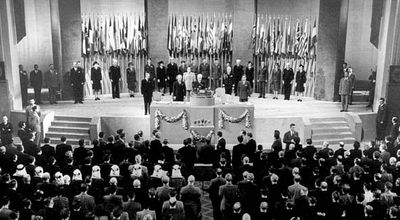 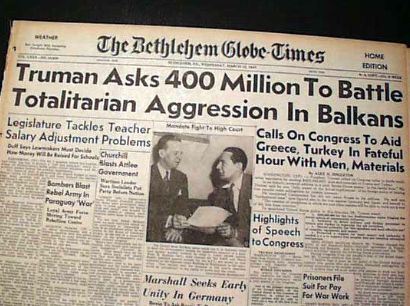 İKİNCİ DÜNYA SAVAŞI SONRASI DÜNYA
16
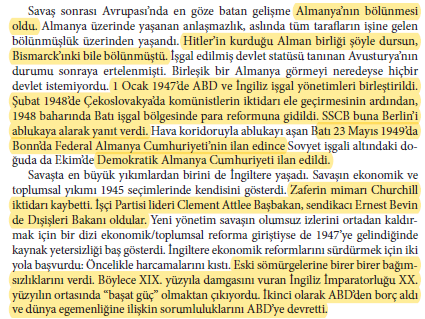 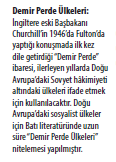 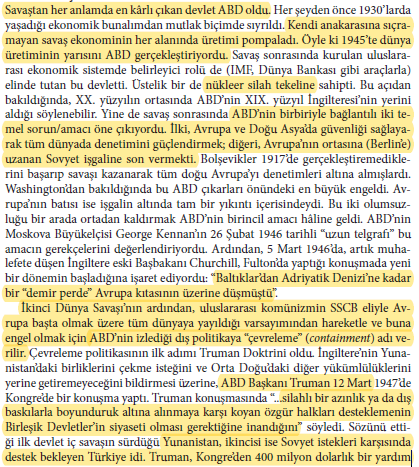 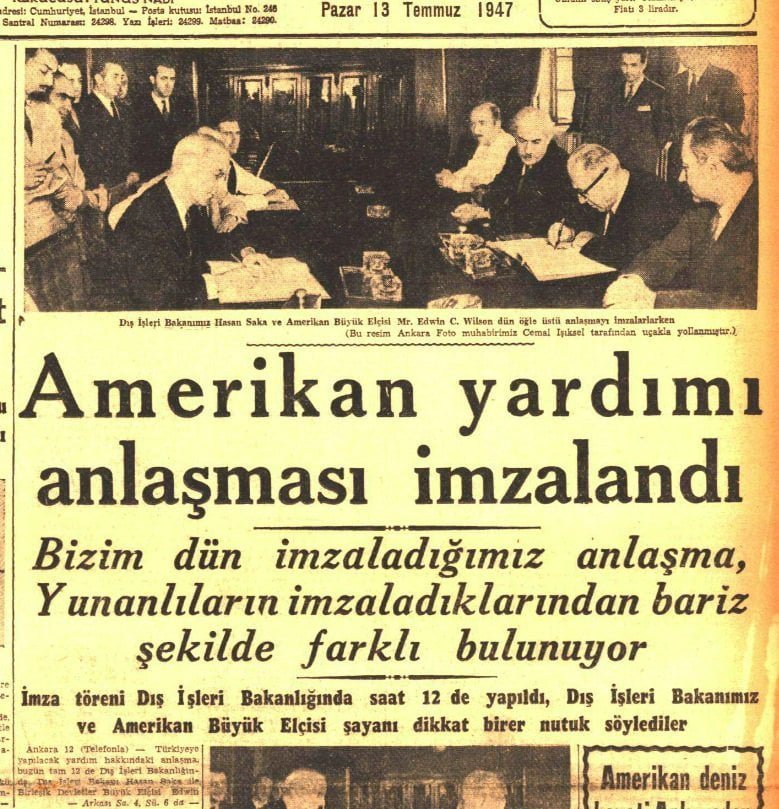 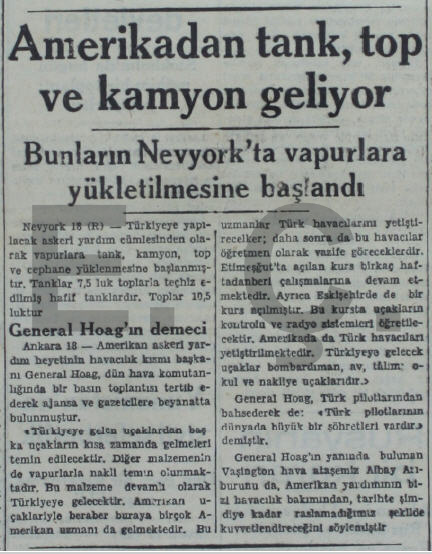 Doç. Dr. Murat KÖYLÜ
İKİNCİ DÜNYA SAVAŞI SONRASI DÜNYA
17
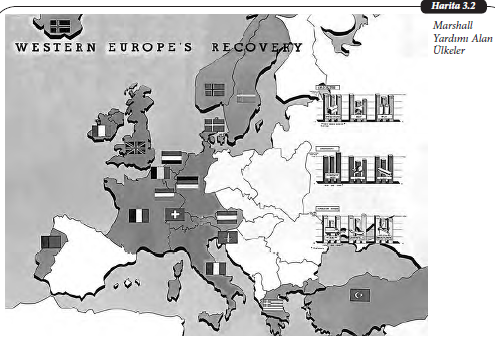 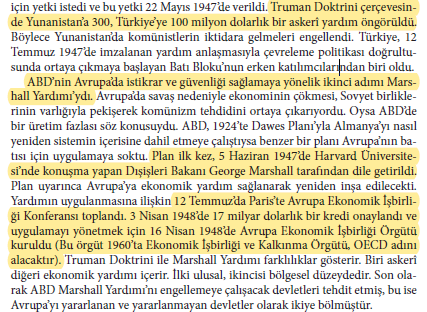 Doç. Dr. Murat KÖYLÜ
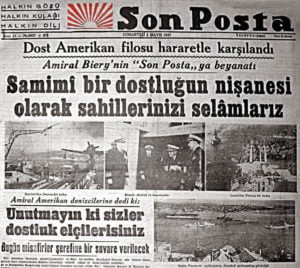 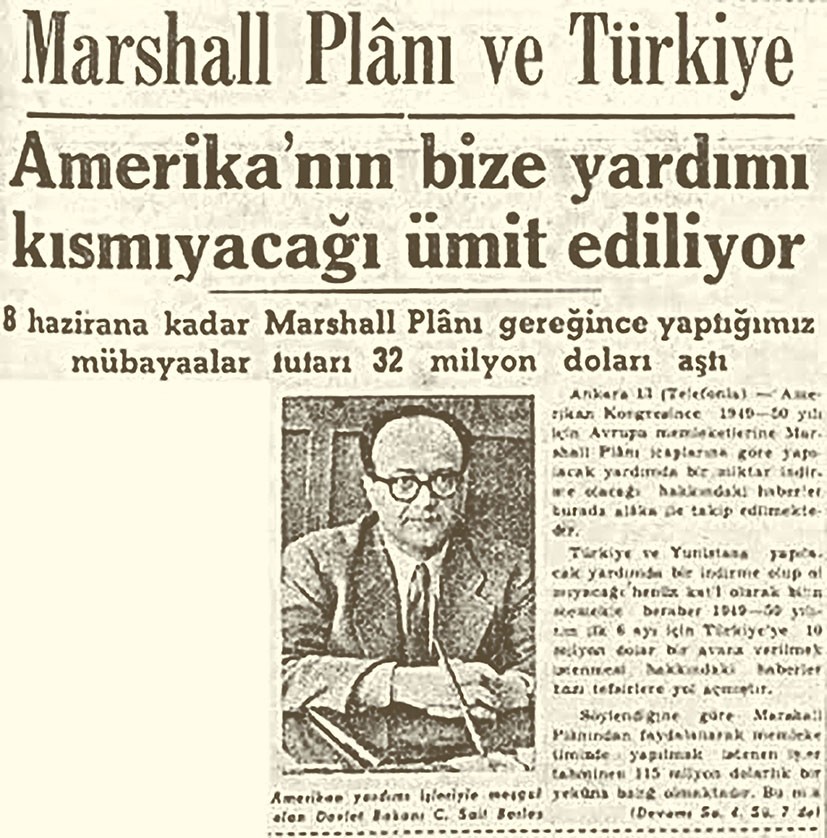 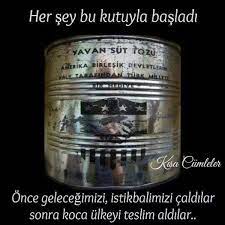 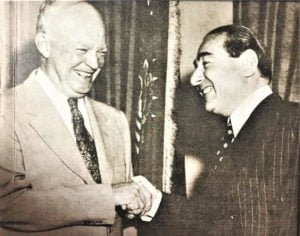 İKİNCİ DÜNYA SAVAŞI SONRASI DÜNYA
18
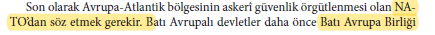 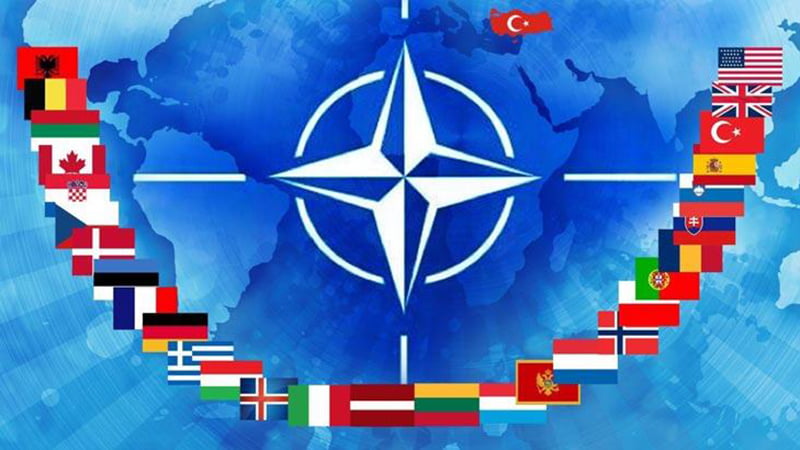 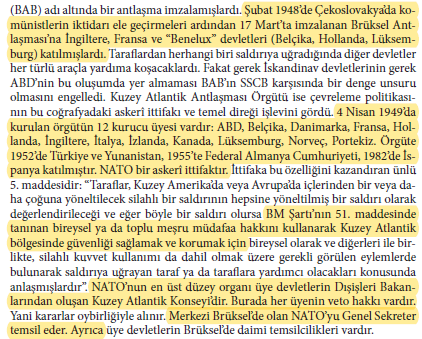 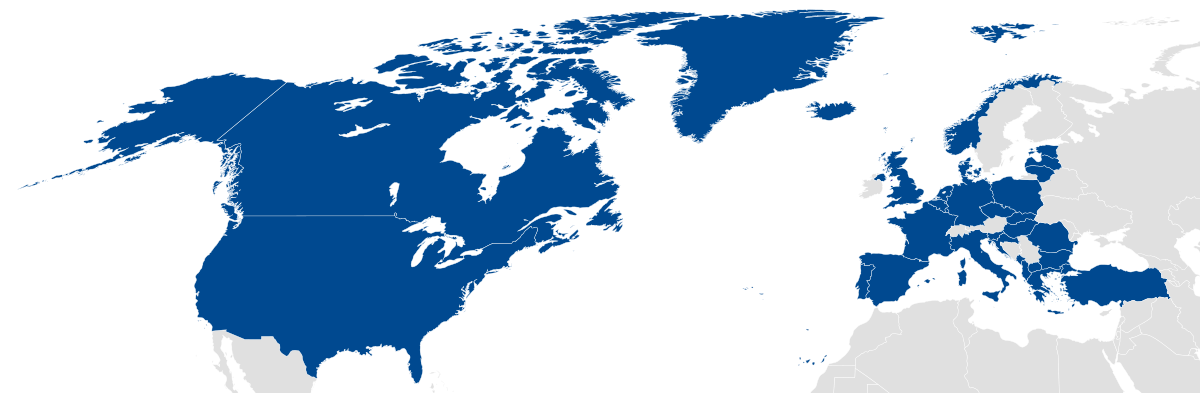 Doç. Dr. Murat KÖYLÜ
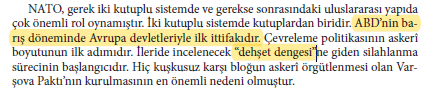 İKİNCİ DÜNYA SAVAŞI SONRASI DÜNYA
19
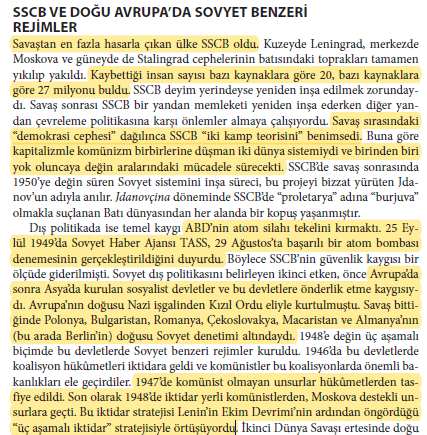 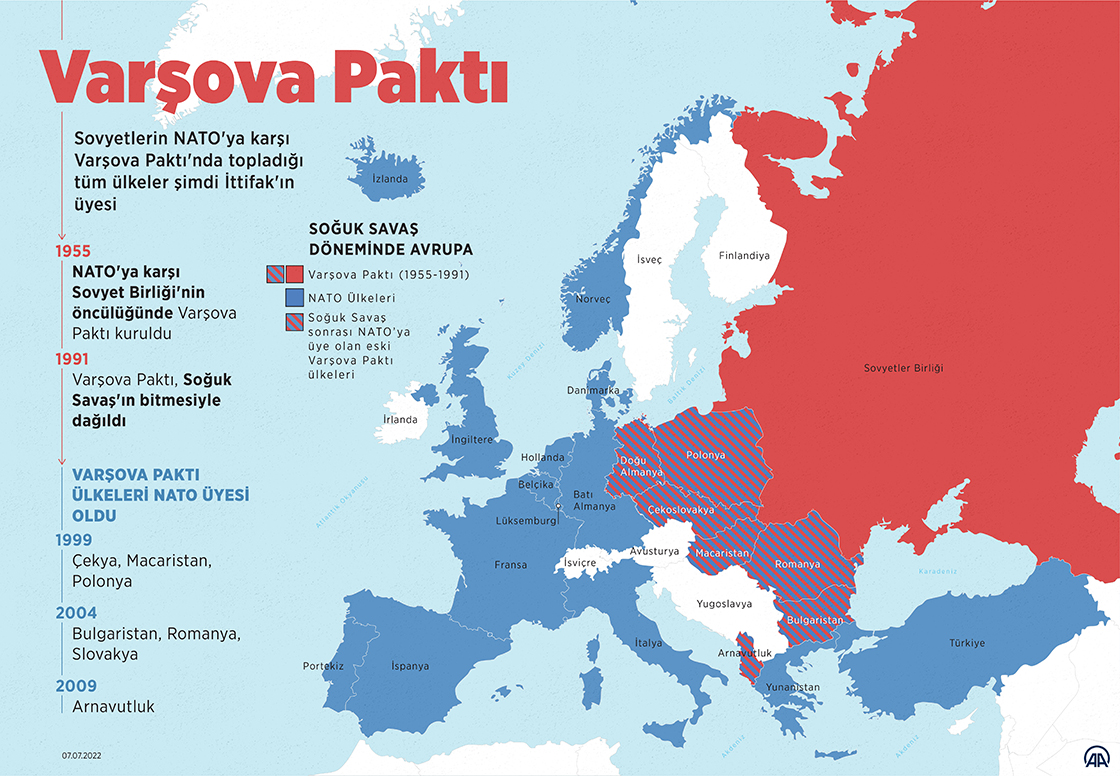 Doç. Dr. Murat KÖYLÜ
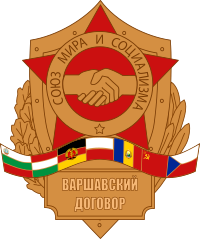 İKİNCİ DÜNYA SAVAŞI SONRASI DÜNYA
20
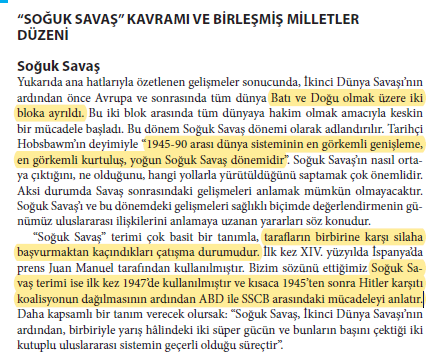 Doç. Dr. Murat KÖYLÜ
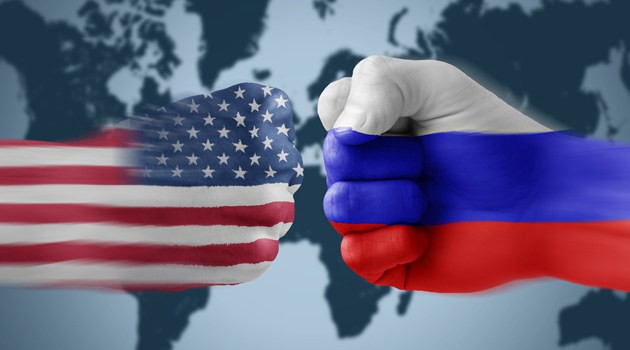